新北市蛋類加工派送業職業工會
112年合歡山彰化2日遊會員自強活動照片
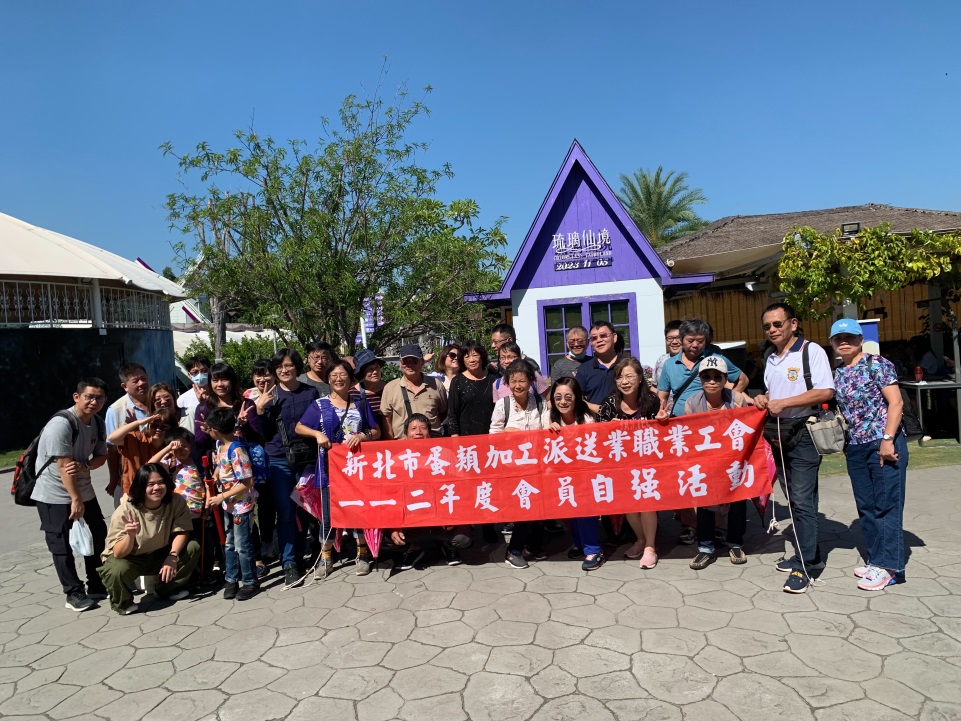 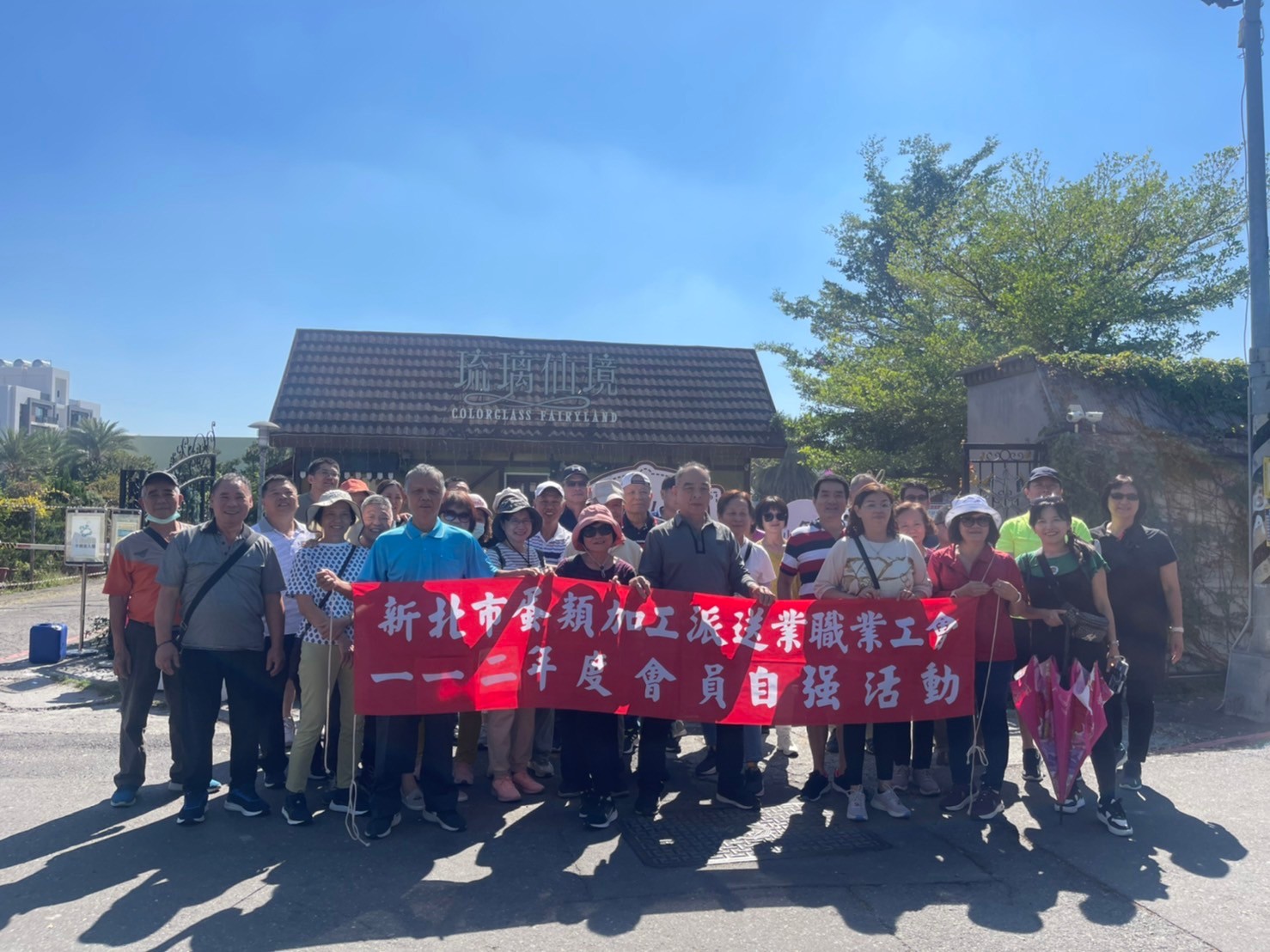 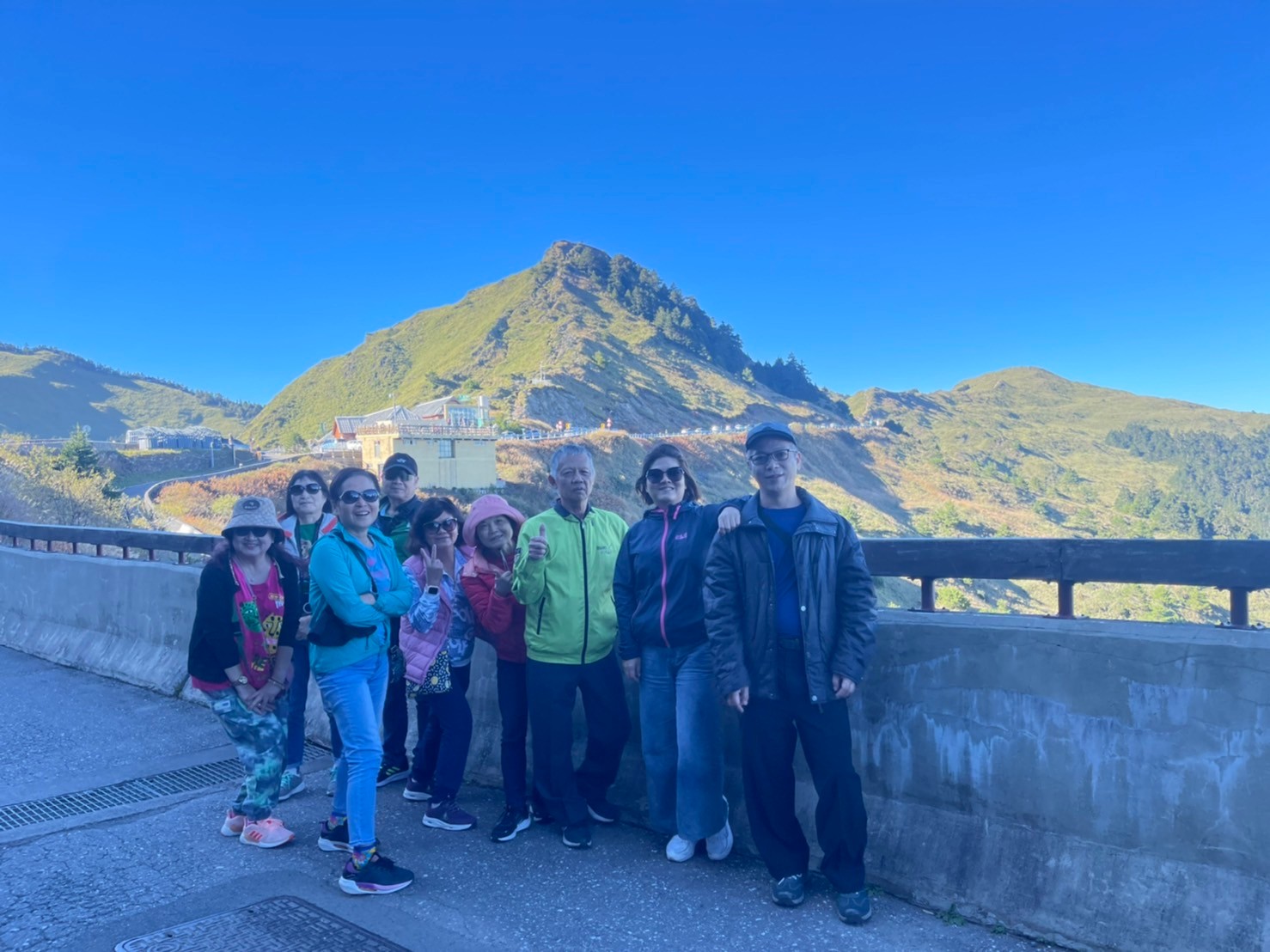 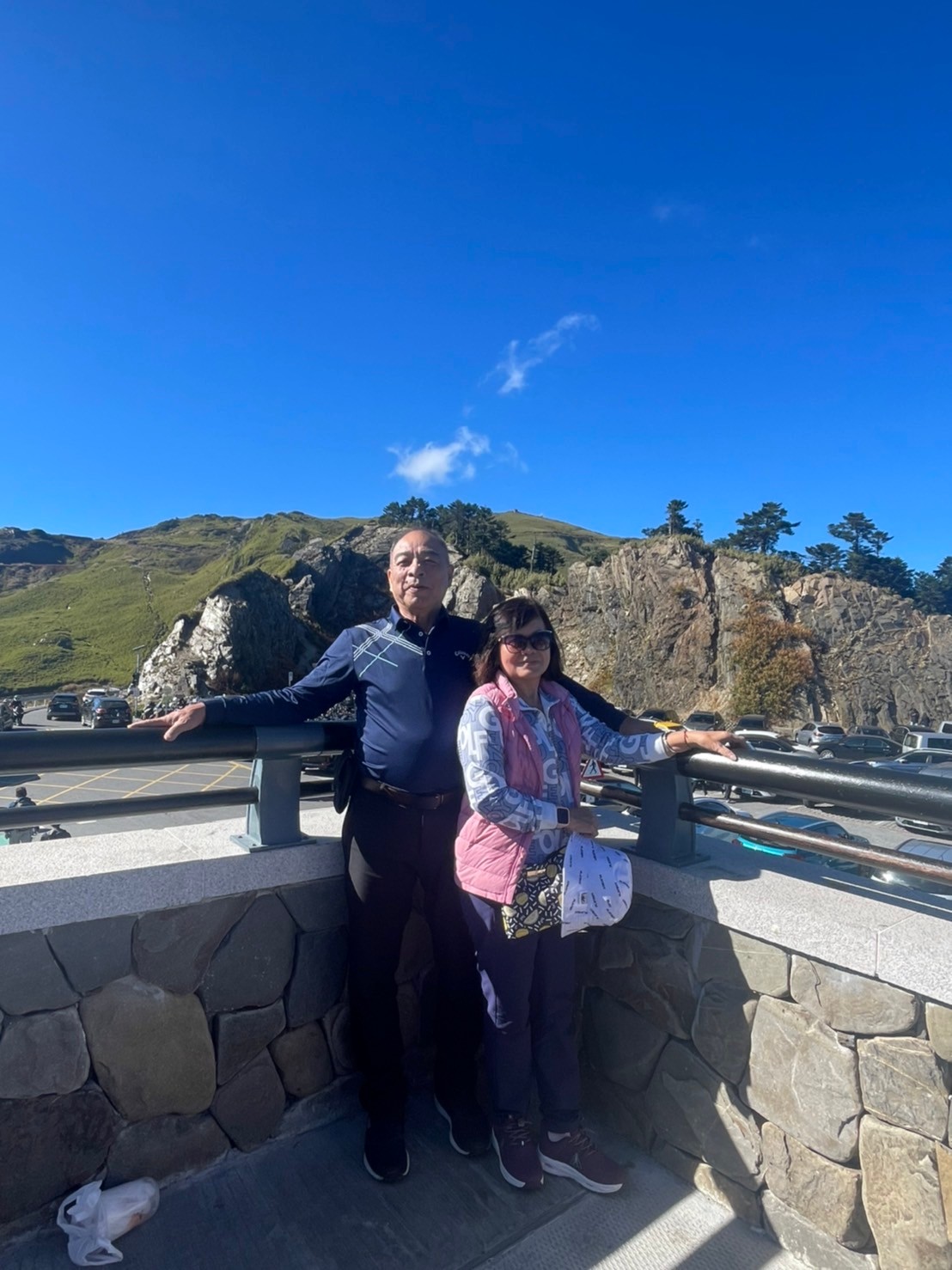 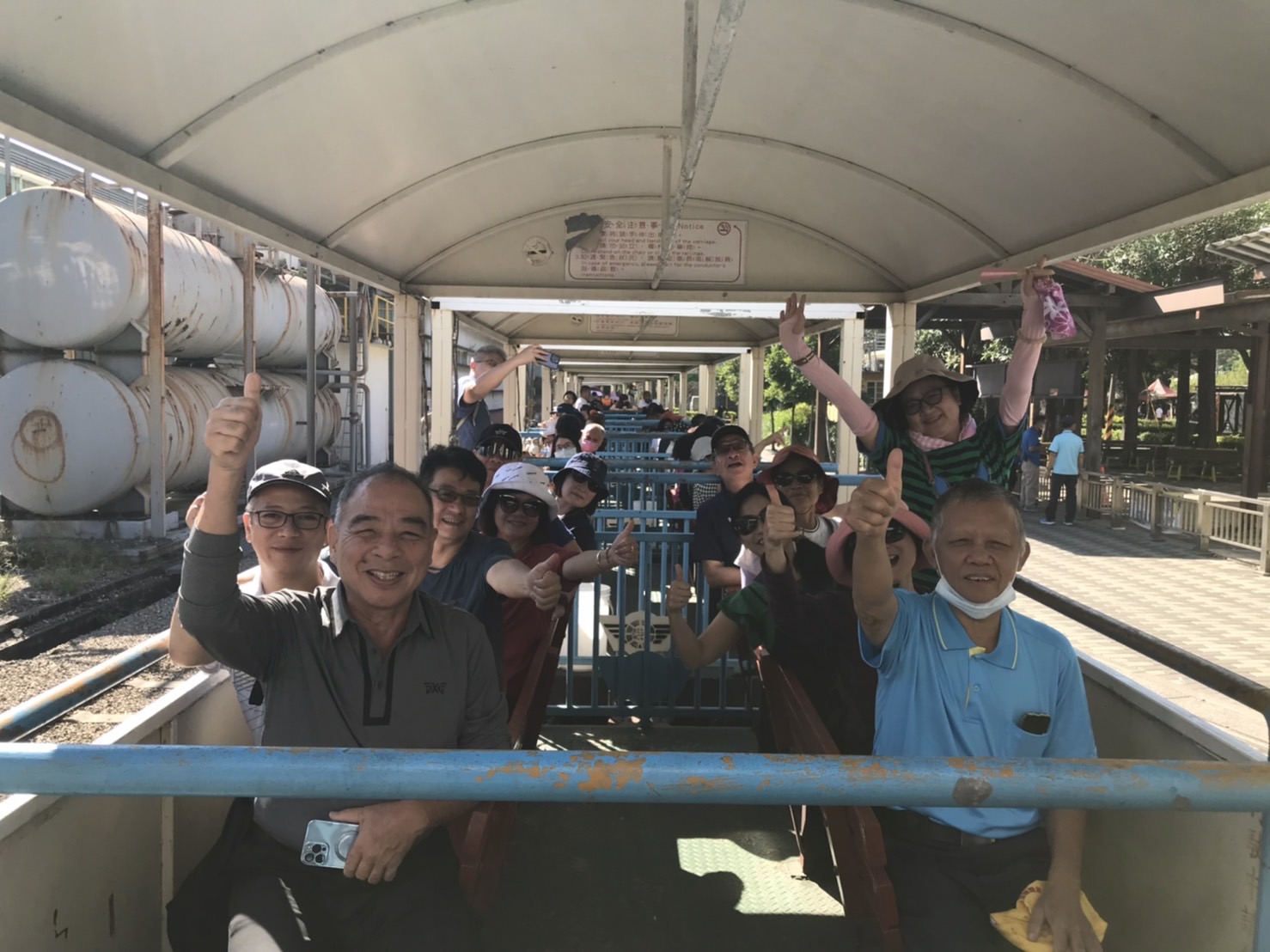 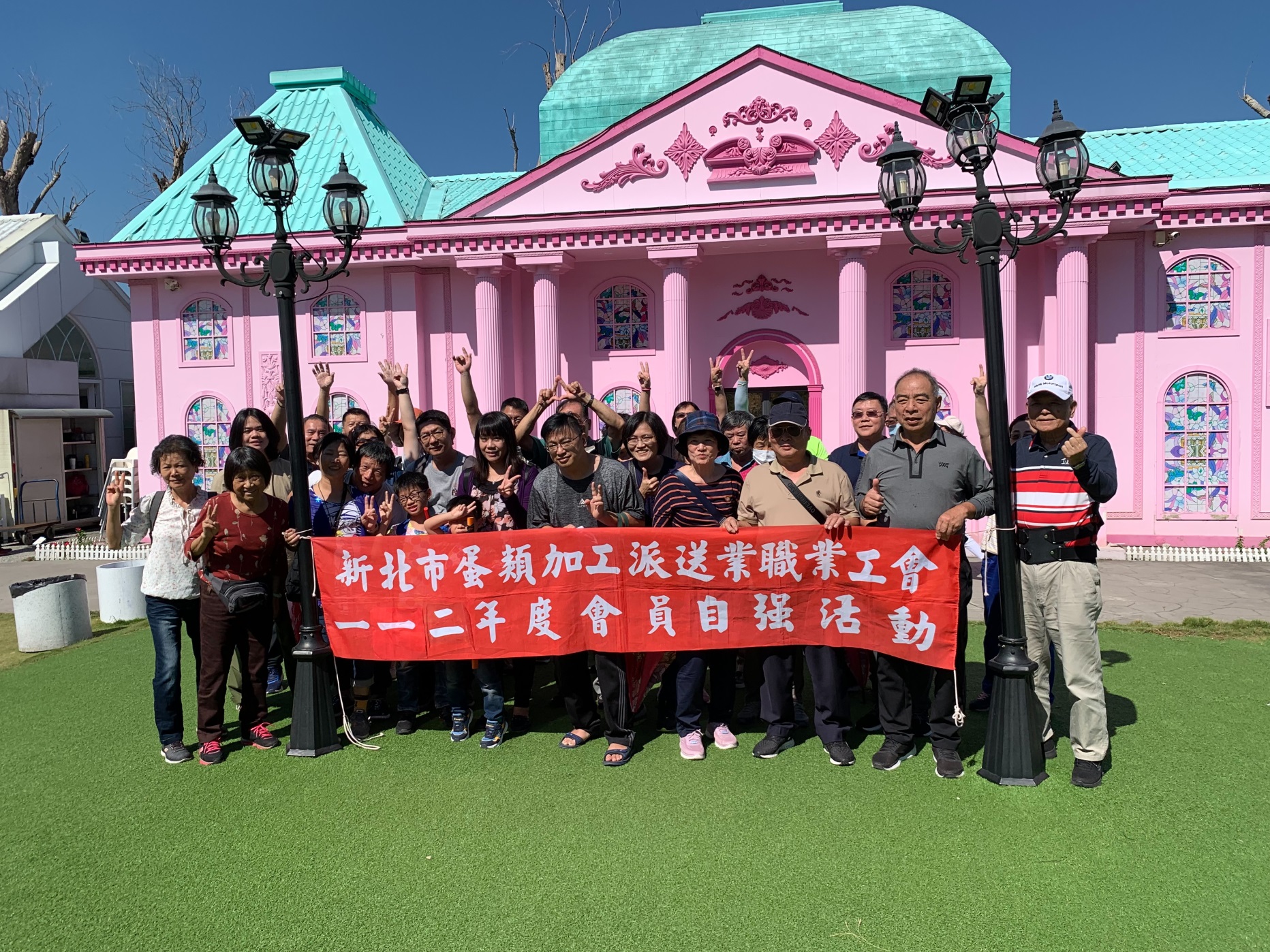 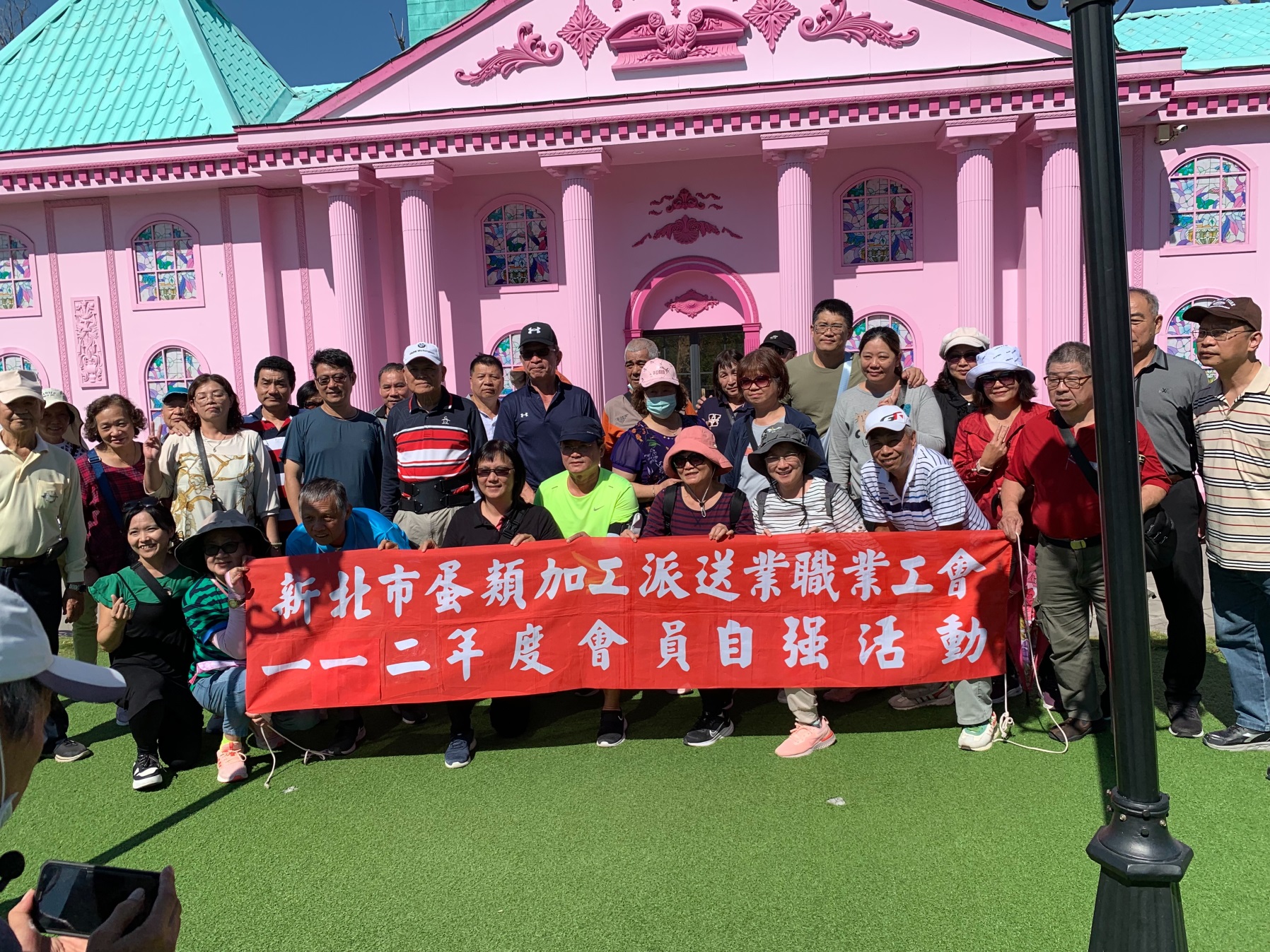 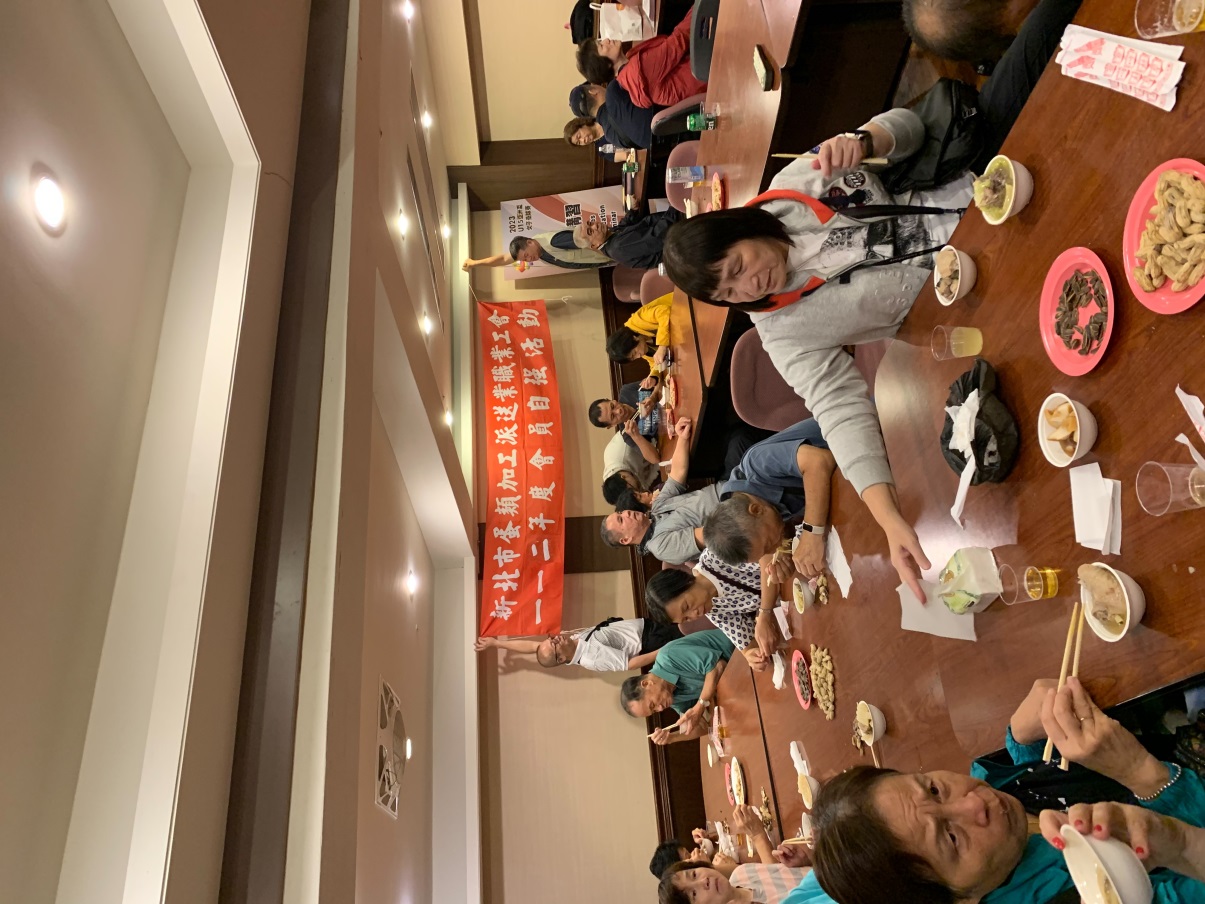 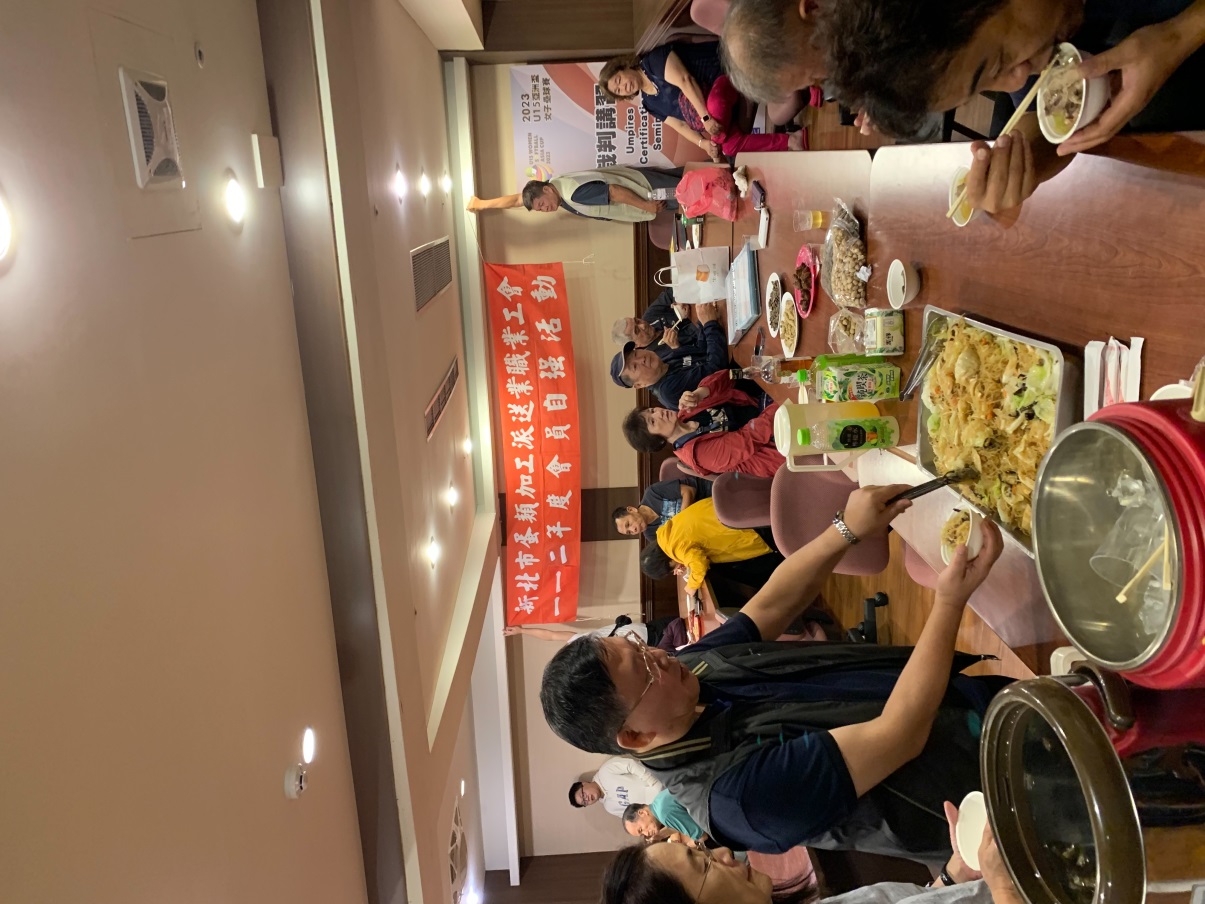